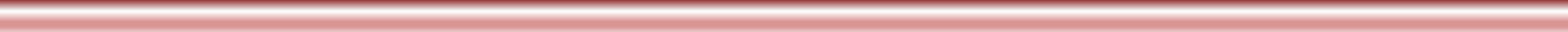 Delegación en el Estado de Coahuila
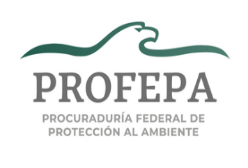 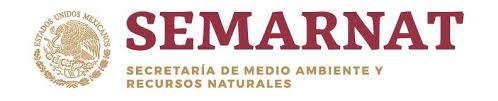 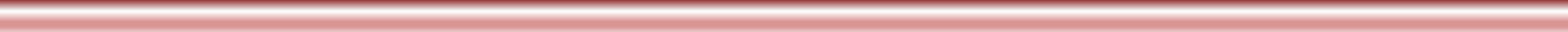 Procurador Federal de Protección al Ambiente
5792
J11
Subdelegación de Inspección Industrial
Subdelegación Jurídica
6043
O31
6012
O31
Inspector General Forestal
Inspector Elite
Departamento de Quejas, Denuncias y Comunicación
O23
6225
O11
6185
O11
6229
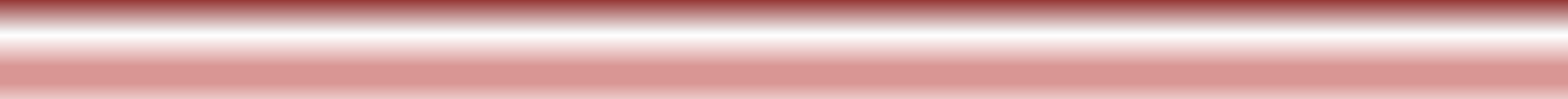